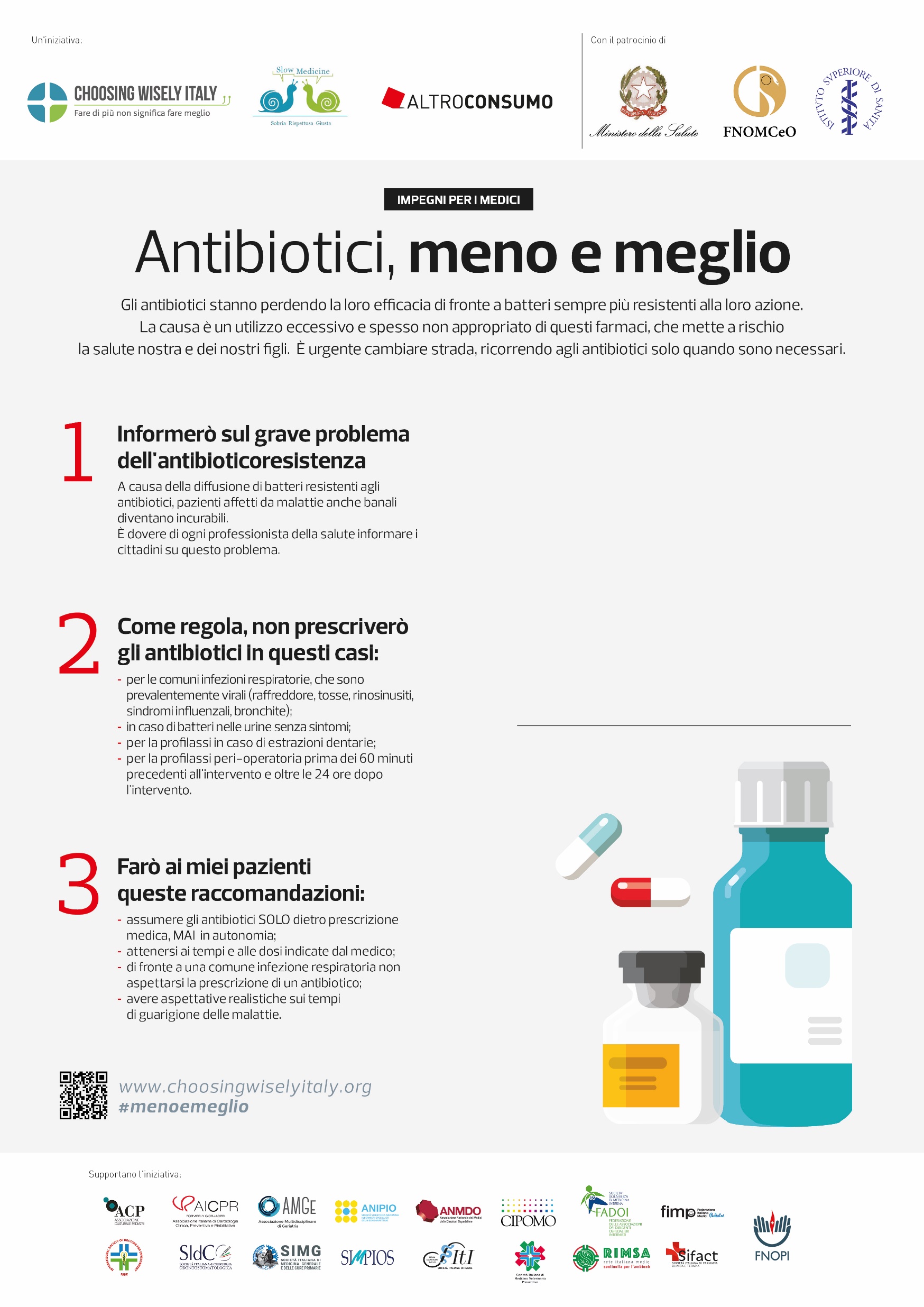 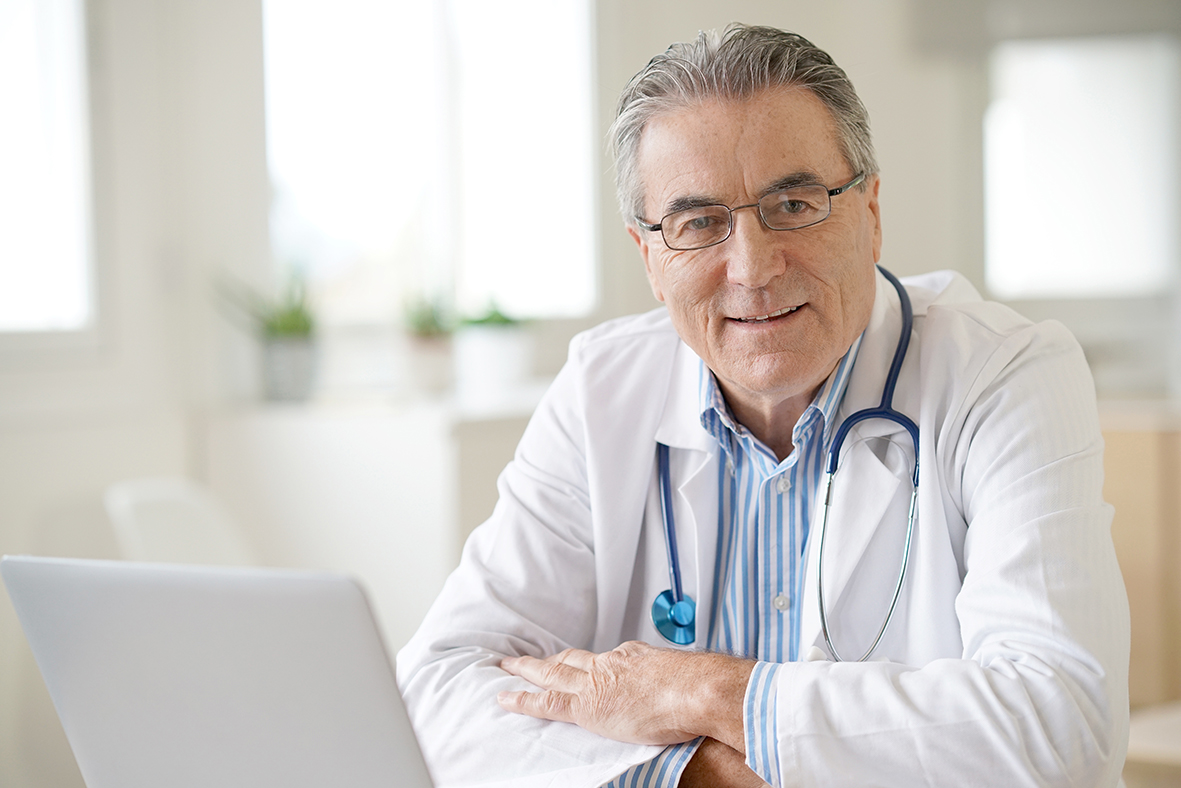 Dottor Nome Cognome il suo staff
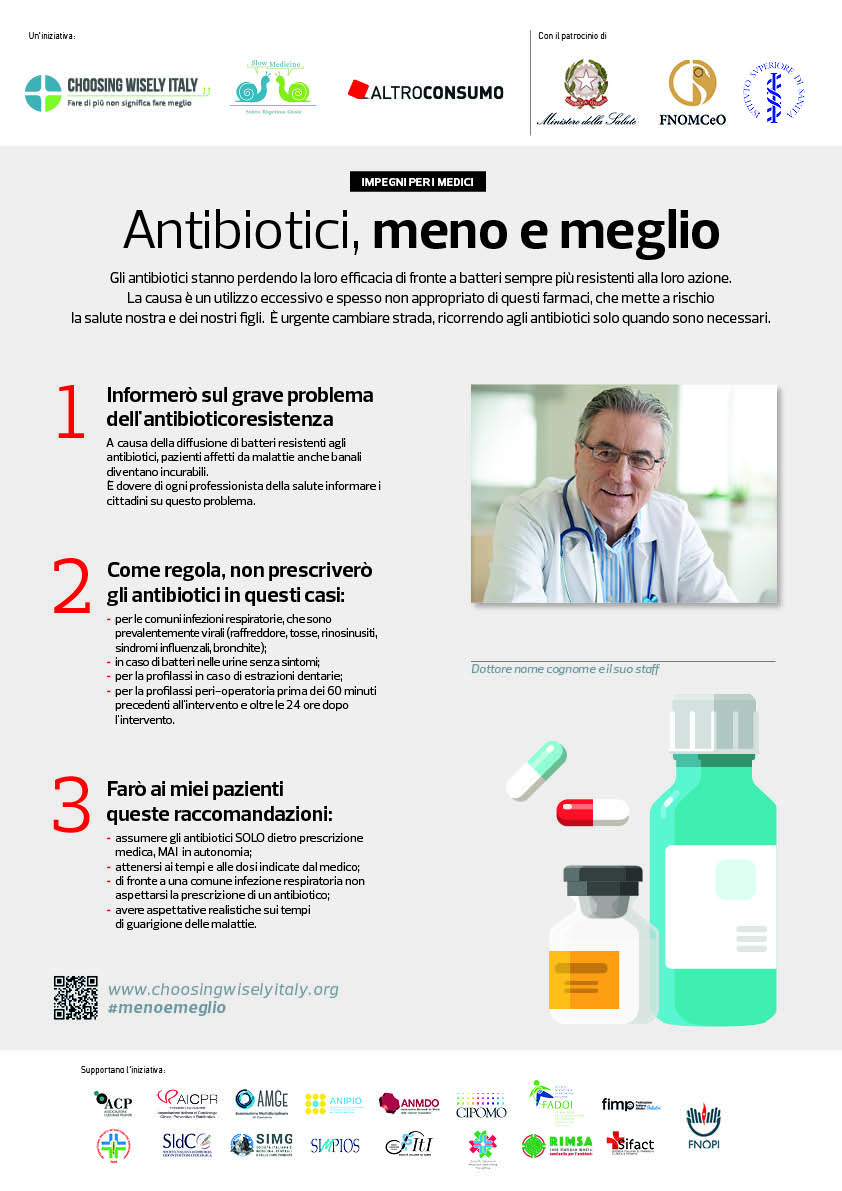 PER SOSTITUIRE LA FOTO: SELEZIONARLA,
CLICCARE IL TASTO DESTRO DEL MOUSE, SCEGLIERE 
CAMBIA IMMAGINE > DA FILE
SELEZIONARE LA FOTO SCELTA